Living A Spirit-Filled Life- A Call For Renewal
And be renewed in the spirit of your mind. Eph. 4:23
A Call For Renewal
Struggles may not be identical, but many Christians are caught up in major battles in their mind. 
The promise of 2 Corinthians 5:17 sounds great, "Therefore, if anyone is in Christ, he is a new creation; the old has gone, the new has come!" (NIV) 
But where reality hits the road-we fall short- especially in our thought life.
A Call For Renewal
What role do your emotions have in determining what you think about?
A Call For Renewal
“Right thinking” leads to “right actions,” which leads to “right feelings.” The priority is critical. 
If feelings are at the front, they will drive you wherever they feel like going. 
You’ve heard it said, “If it feels this good, it must be the right thing to do.” What a trap! 
Your emotions will take you into all kinds of confusion.
The old way of thinking has not gone away. Many still struggle with temptations in their mind, bitterness, depression, fear, hopelessness, frustrations, problems, and putting it bluntly-evil thoughts.
A Call For Renewal
Right thinking” guides us in responding with “right actions.” Right feelings may not come immediately, but they will come eventually.
Accept the challenge that feeling good must have third place in your priorities. 
Right thinking is based on seeing each situation from God’s point of view, and then right actions—what would Jesus do? (obey His teachings, love others as yourself)
The call to Christian maturity is to discipline your thoughts and your emotions—to find the balance Jesus had in 3 areas of His life—His thoughts, actions, and feelings.
A Call For Renewal
God's solution to this battle is not simply to pray more. 
Prayer is important-but we need to do more than pray. 
Romans 12:2 goes to the heart of the problem and offers God's solution-"Do not conform any longer to the pattern of this world, but be transformed by the renewing of your mind. 
Then you will be able to test and approve what God's will is-his good, pleasing and perfect will." (NIV)
A Call For Renewal
What does it mean to be transformed?
What can I do to get rid of inappropriate thoughts in my mind?
A Call For Renewal
We are to be a living sacrifice to God who does not conform (pulled/influenced by popular world views), but is transformed (a change in condition, function, appearance or form) by having our minds renewed by the word. 
You will either be a person who controls your mind or you will be a person who is controlled by your mind.
 Your mind is the area of most consistent attack by the enemy. Where Satan will try to get a foothold where he can.
A Call For Renewal
Three significant scriptures talk about renewing your mind-Romans 12:1-2, Philippians 4:8-9, and Hebrews 3:1. 
All three of these scriptures say YOU must renew your mind. None say, "pray that God will renew your mind.“
So when you pray, "Oh God, renew my mind," you are acting much like a child that says, "Mom, do my homework for me." Most responsible parents would say, "No!“
When it comes to renewing your mind, God will do His part, but not your part.
A Call For Renewal
God's Part
For God did not give us a spirit of timidity, but a spirit of power, of love and of self-discipline." 2 Timothy 1:7 (NIV)
Three gifts are promised by God for every true Christian-a spirit of power, a spirit of love, and a spirit of self-discipline. God extends these gifts to His children-but are we taking them, and applying them in our lives?
Self discipline in our thoughts is a critical element of renewing our minds. God has promised to help.
A Call For Renewal
Our Part
When it comes to renewing your mind-God has already done His part. And it is clear that He will not do your part.
First, you must accept responsibility for renewing your mind. After all, it is your mind! 
So what does it mean to renew your mind? We need to learn to think like God thinks. 
We need to get rid of our sinful attitudes, our negative, critical ways of thinking, our selfish thoughts.
Ps. 119:9-How can a young man cleanse his way? By taking heed according to Your word.
It’s important to read and study the Word of God
A Call For Renewal
Renewing your mind should not be confused with thoughts that come into your mind. 
Many times we cannot stop certain thoughts from entering our mind. 
But what we do with that thought the instant we recognize that thought-that's where our response clearly shows whether or not we are renewing our mind.
Much of what we think about is directly connected to what we are feeding into our mind. (e.g. If you put pornography into your mind-that is what you will end up thinking about. And what goes into your mind affects your whole life).
A Call For Renewal
James 1:13-16Living Bible (TLB)
13 And remember, when someone wants to do wrong it is never God who is tempting him, for God never wants to do wrong and never tempts anyone else to do it. 14 Temptation is the pull of man’s own evil thoughts and wishes. 15 These evil thoughts lead to evil actions and afterwards to the death penalty from God. 16 So don’t be misled, dear brothers.
A Call For Renewal
God tells us in His word "I want you to be wise about what is good, and innocent about what is evil." Romans 16:19 (NIV)
We need to guard our mind and not fill it with garbage. This includes what we watch on TV, what we read, and the music we listen to.
Romans 12:2 tells us that we need to renew our minds and be transformed not conformed by world and we will reap the benefits in doing the perfect will of God.
A Call For Renewal
Strategy for renewing your mind is found in Philippians 4:8-9:
Discover God's standard of truth, not your own perception of truth. (Fill your mind with His truth. Read the Bible daily- memorize/meditate on the scriptures and apply them. Put it into action in our lives)
A renewed mind should lead to changed behaviour. If a thought fails the test of being 1. true, or 2. noble, or 3.right, or 4. pure, or focusing on what is 5. lovely, 6. good reports, 7. good qualities (virtues), or 8. praise worthy then stop going down that path in your mind. 
Turn your thoughts toward God and His word.
A Call For Renewal
Put off our old way of thinking and develop a new way of thinking. Eph. 4:23-24
Philippians 4:8-9 provide a powerful place to start in renewing our mind-focus on the positive! 
 “We demolish arguments and every pretension that sets itself up against the knowledge of God, and we take captive every thought to make it obedient to Christ." 2 Corinthians 10:5 (NIV)
When evil thoughts come into your mind, don't try to run from them-attack them! Use the tools God has given you. (e.g. prayer, scriptures, hymn/ gospel music, a sermon, your testimony, focus of God-He will keep you in perfect peace in your mind is stayed on Him etc.)
A Call For Renewal
A key issue here is-what do you want to think about? Self discipline in your thoughts is a critical element of renewing our minds. God has promised to help us.
Your decisions! Your mind! God won't decide for you. You must be disciplined and want to change the way you think by studying and applying the Word of God
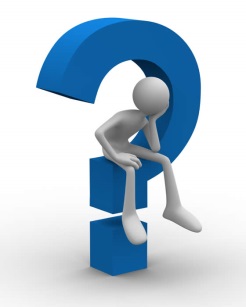 Next Week-1/25/17
Body Meeting
Reference
Renewing Your Mind:The Challenge of Renewing Your Mind by